WISCONSIN’S
Public Health Statutes
and                                                  Administrative Rules
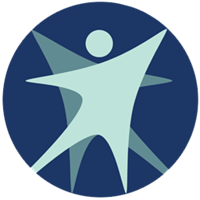 Department of Health Services 
Division of Public Health 
October 2018
[Speaker Notes: Working in government there are 3 components of public health law which dictate what we  can do.

There are formal mandates – Statutes, Rules and Ordinances.

These give public health agencies and officials authority/power to ensure the conditions for people to be healthy and to protect and promote the health and well-being of the population within our jurisdictions and the state as a whole

ALL staff need to know and follow the public health law applicable to their job and the programs and services they provide.

Many of public health's greatest successes are due in a large part to public health laws and their impact on the population.  
Ex:
Reduction or elimination of fatal childhood diseases such as small pox and polio (vaccination laws)
Reduced rates of motor vehicle related injuries and deaths (car seat/booster seat laws)
Reduced occupational exposure to carcinogens (tobacco free laws)]
Objectives
Recognize the importance of Public Health Statutes and Rules
Begin to understand regulations governing public health programs
Become familiar with Local health department levels and required services
Wisconsin Statutes
Laws that establish the legal basis for public health in Wisconsin

Created, amended or repealed by state legislature

Stand on their own
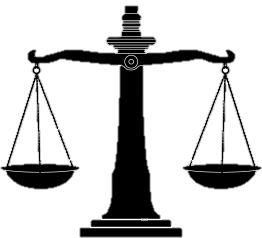 [Speaker Notes: What’s the difference between Statute, Administrative Rules, and ordinances?

Public health statutes are the framework for public health in WI  and define what shall be done and what may be done 

Statutes are what you typically think of when you think “laws” enacted by Legislature that legally require us to do certain things…
Broad and stand alone; can be followed as stated.  Necessarily broad so don’t have to be changed often because the process is not easy or fast.
Strive to balance protecting the health of the public with individual rights and freedom.

State example:
S. 251.05 specifies that three levels of LHD’s will exist and the basic services all levels will provide; surveillance, investigation, control and prevention of communicable disease’s, other disease prevention, health promotion and HHH control.

Local example:
S. 252.03:  Every health officer will investigate communicable disease’s with in their jurisdiction.]
Administrative Rules
Authorized by statute

Provide further explanation and additional rules to the statutes

Facilitate administration and enforcement of statutes

Have the effect of law
[Speaker Notes: Administrative Rules are additional rules/regulations/requirements made by agencies/departments
Additional specifications and details related to current law

Can be more restrictive than state law, but cannot conflict with or be more permissive than statute

Have the same power as law]
Local Ordinances
A law or regulation made by a city or town government

WI is a “Home Rule” state
5
[Speaker Notes: Home rule allows and gives local government the capability and authority to go beyond what is required in the state statutes to better address local needs.

Example of a local ordinance
Human Health Hazard or Health Nuisance.
Noo Tobacco Use in a playground

Having a Local ordinances has several advantages: residents can have access to quicker enforcement of violation, it is easier for LHD to enforce the ordinance as the process is clear, an ordinance documents and reinforces the responsibility, legality, authority of the health dept.

We usually are working with other agencies when making a determination if a violation of the ordinance exists, (Law enforcement, zoning)

Usually the ordinance focuses on education rather than punitive.]
Why are they important?
Provide guidance and direction
Provide authority
Provide assurance
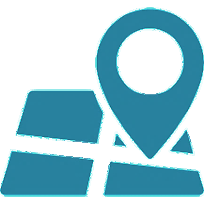 [Speaker Notes: Guidance/Direction (who, what, where, when, how, why) to the work that public health does, but “Public Health” is more than just workers, it is our health care partners and citizens
Public health law also impacts our partners and the general public. Statutes and Administrative Rule’s require that….
State and local public health agencies must regularly assess the health of the population within their jurisdiction
Restaurants must follow certain standards for storing, preparing, and handling food served to the public
Citizens must follow certain procedures if their dog or cat bites someone

Authority:  Gives public health the right to create, amend, enforce laws, public health cite for non-compliance: 

There are limits to public health Authority – laws also limit the powers of public health to achieve a balance between personal freedom and public health
EX: Administrative Rule: Waiver for health reasons and Waiver for reason of religious or personal conviction and Financial limits on the dollar amount a citizen can be fined for violating public health law
Assurance:
Provides some minimum standards for assuring, promoting and protecting the public’s health.
CH 253 “Right to breast-feed.  A mother may breast-feed her child in any public or private location where the mother and child are otherwise authorized to be.  In such a location, no person may prohibit a mother from breast-feeding her child, direct a mother to move to a different location to breast-feed her child, direct a mother to cover her child or breast while breast-feeding, or otherwise restrict a mother from breast-feeding her child as provided in this section.]
Direction
250.03 “Public Health System” 

The department SHALL:

Maintain a public health system in cooperation with…(many partners)
Serve as the state lead agency for public health.
Assess the health needs in the state based on statewide data collection.
Advise the legislature … for health activities in the state.
[Speaker Notes: 2 small but VERY important words to distinguish when reading any statute:  “Shall” and “May” because they mean very different things.

Some statutes and Administrative Rule’s state that public health “shall” do certain things i.e. what we MUST do, its not a choice.

The SHALL means an agency or individual is REQUIRED to carry out what is in law (directive), 
DHS is mandated to 
Maintain a public health system in collaboration with multiple community partners to create a public health system (not just because it’s a nice thing to do)]
Direction
Establish statewide health objectives and delegate power to local health departments...
Support local public health service capacity building through grants, consultation and technical assistance.
Develop policy and provide leadership that fosters local government involvement and commitment, that emphasizes public health needs …
Direction
Distribute state and federal public health funds … for an integrated system of community health services.
Require (these funds) at the local level, that services be coordinated.
Advocate for … public health services.
Promote cooperation and collaborative agreements …
Authority and Assurance
250.04 (7) The department MAY …..

Promulgate and enforce rules and issue and enforce orders governing the duties of all local health officers and local boards of health relating to any subject matter under the department's supervision … Whoever violates a rule or order specified under this subsection shall be fined …
[Speaker Notes: Other statutes state that public health “may” do certain things means an agency or individual has the authority to act if they so choose; therefore its optional whether or not you comply with this part of the statute or rule.  

This gives the Department permissive authority for rules related to local health officers, local boards of health, etc. and any subject matter under the departments supervision.  Administrative rule 139 is promulgated, in part, from this statute.]
Chapter 250 – Health: Administration and Supervision
Requires the appointment of State Health Officer and Chief Medical Officers and describes duties

Requires the Department to maintain a public   health system

Defines the powers and duties of the Department, and as a public health authority
[Speaker Notes: Under the second bullet: 
The 10 Essential Public Health Services are in statutes.  It requires the Department, in cooperation with other state partners, local health departments and tribal health agencies to perform or facilitate the performance of the 10 Essential Public Health Services. Language regarding the current (and future) state health agenda/plan]
Chapter 250 – Health: Administration and Supervision
Defines qualifications for public health nurses

Defines public health planning requirement

Requires appropriation of funds– Health Disparities Reduction or Elimination, Dental, CHCs, etc.
[Speaker Notes: Under the second bullet:  It requires the Department to:
Develop a public health agenda – or State Health Plan – at least every 10 years. 
Initiate, conduct and periodically evaluate a process for planning to use state resources to meet the health needs of residents, and to implement the objectives that relate to state government in statutes or rules promulgated by the department.  This process shall involve representatives from public health organizations, governmental agencies and the general public.  
Provide technical assistance to local units of government for the development of local public health plans.
Serve as the state lead agency in coordinating the activities within state government involving collection, retrieval, analysis, reporting, and publication of statistical information and other information related to health and health care.

The last Bullet: This is a little unique in that the appropriation of funds is included in the language. You can also see that the reduction or elimination of health disparities rises to the level of statutory significance. The definition of disparities includes racial/ethnic groups as well as economically disadvantaged.]
Chapter 251 – Local Health Officials
Defines and/or Describes

LHDs, levels of service, jurisdiction, joint services, how financed

Boards of health, its members, powers, duties

Health officer qualifications and duties

Gives the DHS rule making authority
[Speaker Notes: Key Guiding Statute for Locals

Requires local health departments to involve key policymakers and the general public in determining and developing a community health improvement plan that includes actions to implement the essential public health services under Statute 250, specifically s.250.03(1)(L).  (Advocate for the provision of reasonable and necessary
public health services.)

Act 130 also revised language that requires local health officers to appoint all necessary subordinate personnel and assure that they meet appropriate qualifications and identifies public health nurses and sanitarians.

This statutory language now recognizes public health educators, public health nutritionists, and public health dental hygienists as public health workforce the local health officers may employ.]
Administrative Rule DHS 139
Promulgated under Ch. 250 & Ch. 251
Qualifications of Public Health Professionals 
Employed by Local Health Departments
Health officers
Public health sanitarians
Directors of environmental health programs
Public health nurses
Directors of public health nursing programs
[Speaker Notes: Beginning of each Administrative Rule related statute is referenced. Often under the “Authority and Intent” section.

Defines qualification requirements, and a general employment requirement, for health officers, public health sanitarians, directors of environmental health programs, public health nurses, and directors of public health nursing programs

Further definition or qualifications are found in other statutes or rules for some of the professions. Some licensing requirements can be found in the Department of Safety and Professional Services, formerly the Department of Regulation and Licensing]
Administrative Rule DHS 140
Promulgated under Ch. 251
Required Services of Local Health Departments
Defines the required services for:

Level I local health department
Level II local health department
Level III local health department
Designation of level of local health department
Requires the Department to direct a process to formally review local health departments
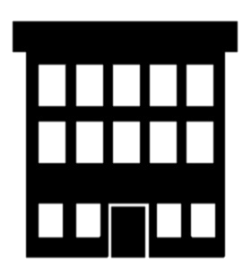 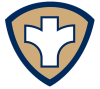 [Speaker Notes: Adds the Essential Public Health Services, and updating statutory language that links local health department Level II and Level III programs and services to the current (and future) state health plan

SEE Levels Handout
Describe Level I, II, and III

140 Review every 5 years]
Administrative Rule DHS 140
Under Revision
It has been 2 year process
Governor signed the proposed rule language
Currently awaiting legislature review during the next legislative session (early 2019)
Advisory Committee comprised of local health officers and Wisconsin Counties Association to provide rule language recommendations
Administrative Rule DHS 140
Under Revision
Rule will align with Foundational Public Health Services and National Public Health Performance Standards, which are supported by current statute requirements and current public health practice.
Proposed rule language applies the Foundational Public Health Services and National Public Health Performance Standards incorporated at all three local health department levels.
Chapter 252 – Communicable Diseases
Defines powers and duties of the Department and local health officers

Authorizes the immunization program and compulsory vaccination during a state of emergency

Requires reporting of communicable disease cases and authorizes isolation and quarantine

Authorizes communicable disease prevention and control programs
[Speaker Notes: The reporting of communicable diseases
Public health agreements
Required vaccinations, isolation, or quarantine
Contracts between municipalities and federally recognized American Indian tribes or bands
Requiring the department to write administrative rule regarding these changes if necessary.

A lot of the daily work of local health departments.
WIR - WEDSS

Next slide administrative rules that guide an agencies implementation of Chapter 252]
Administrative rules promulgated under Ch.  252
DHS 144	Immunization of students

  DHS 145	Control of communicable 			disease
   		
  DHS 146	Vaccine-preventable disease
  
  SPS 221	Tattooing and body piercing
[Speaker Notes: DHS 173 Tattooing and Body Piercing is now Safety and Professional Services (SPS) 221]
Chapter 253 – Maternal & Child Health
Requires the Department to maintain a MCH program; preparation of State Plan for MCH services

Provides the authority for a state supplemental food program for women, infants and children (WIC)
Chapter 253 – Maternal & Child Health
Provides the authority for family health programs

Identifies responsibilities for Infant blindness; Newborn hearing screening and screening for congenital and metabolic disorders

Identifies responsibilities related to Sudden infant death syndrome  and Shaken baby syndrome and impacted babies
Administrative rules promulgated under  Ch. 253
DHS 115	Screening of newborns for congenital 		and metabolic disorders

 DHS 116	Wisconsin birth defect prevention and 		surveillance system

 DHS 149	The special supplemental nutrition 		program for women, infants and 			children (WIC)
DHS 151	Family Planning Fund Allocations
[Speaker Notes: Promulgated – Make Known

116-Birth defects and syndromes for which reporting is mandatory, 
Core data items in birth defects registry

DHS 149: Selection & monitoring of WIC vendors]
Chapter 254 – Environmental Health
Toxic Substances

Radiation Protection

Recreational Sanitation
Animal-borne and vector-borne disease control

Human Health Hazards

Sale or Gift of Cigarettes or Tobacco Products to Minors
[Speaker Notes: Human Health Hazards – very broad, good example of why rules and local ordinances are important to define the specifics on how and what to investigate.

254.01 Definitions. In this chapter:
(1) “Environmental health” means the assessment, management,
control and prevention of environmental factors that may
adversely affect the health, comfort, safety or well−being of individuals.
(2) “Human health hazard” means a substance, activity or
condition that is known to have the potential to cause acute or
chronic illness, to endanger life, to generate or spread infectious
diseases, or otherwise injuriously to affect the health of the public.

Health officer orders abatement, if not corrected, process allows owner to be billed on tax bill

Toxic Substances:
Lead
Asbestos
Indoor Air
Outdoor Air
Radon
Recreational Sanitation – Beaches]
Administrative rules promulgated under Ch. 254
DHS 157	Radiation protection
DHS 158	Fee for monitoring radiation emissions 		in the vicinity of nuclear power plants
DHS 159	Asbestos certification and training 			accreditation
DHS 163	Certification for the identification,
		removal and reduction of lead-based 		paint hazardsDHS 181	Reporting of blood lead test results
DHS 182	Lead poisoning or lead exposure
	       	prevention grants
Restaurants, Retail Food, Lodging, Camping, and Swimming Pools - Department of Agriculture, Trade and Consumer Protection (DATCP)

Body Art and Tattooing - Department of Safety and Professional Services (DSPS)
[Speaker Notes: Lodging
Restaurants
Campgrounds
Swimming pools and hot tubs
Recreation-Educational Camps

Now these are all regulated by the Department of Agriculture, Trade, and Consumer Protection DATCP]
Chapter 255 – Chronic Disease & Injury
Chronic Disease Prevention, Assessment & Control

Duties of state epidemiologist and of the Department
Cancer Reporting; Cancer control and prevention grants; cancer research program; drug repository; Well-woman program; State-wide tobacco prevention and control programs

Injury Prevention & Control
[Speaker Notes: Mostly state functions]
Administrative rules promulgated under Ch. 255
DHS 147	Cancer Control Grants
SPS 220 	Tanning facilities
DHS 199	Tobacco control activities
[Speaker Notes: DHS 161 Tanning facilities is now Safety and professional Services (SPS) 220]
Additional Statutes Important to Public Health
Chapter 19	General Duties of Public Officials

Chapter 46	Social Services

Chapter 51	State Alcohol, Drug Abuse, Developmental 		Disabilities and Mental Health Act

Chapter 69	Collection of Statistics
                         Subchapter I – Vital Statistics
                         Subchapter II – General statistics 

Chapter 257	Emergency Volunteer Health Care 				Practitioners
[Speaker Notes: Refer to handout]
Resources
WI State Legislature: www.legis.state.wi.us

WI State Statutes:
http://docs.legis.wisconsin.gov/statutes

WI Administrative Code:  
http://docs.legis.wisconsin.gov/code
[Speaker Notes: Application of Statutes and Administrative Rule.

Find the statutes and Administrative Rule that apply to your areas of practice; legis.wisconsin.gov for most current version, not a paper copy in a ring binder on a shelf in your dept. 
Read them more than once.
Use them to guide your daily practice; refer to them as you do your work to ensure you are following what is mandated, often times “hand me down” orientations distort or completely lose any statutory language, plus laws and Administrative Rule can change;
Include them in your written policies and procedures.
Reference them when you enforce public health law; animal quarantine letters, HHH letters, I & Q letters.
Educate your colleagues about the statutes; internal co-workers, BOH, community partners, the general public.
Reference them for performance management at the agency, program and staff level; audits]
Resources
Administrative Rules Rulemaking: https://health.wisconsin.gov/admrules/public/Home

Department of Health Services Rules: www.dhs.wisconsin.gov/rules/index.htm 

Division of Public Health: https://www.dhs.wisconsin.gov/lh-depts/health-officers/ph-statutes.htm
Resources
Network for Public Health Law:  www.networkforphl.org

CDC’s Public Health Law Program:  www.cdc.gov/phlp

Corporation Counsel
Activity
Statute or Rule?
If a rule, what statute is it linked to?
Find a “shall” and a “may.”
How does this impact your work?
Share something you learned in the statute/rule.
32